JurisGraph
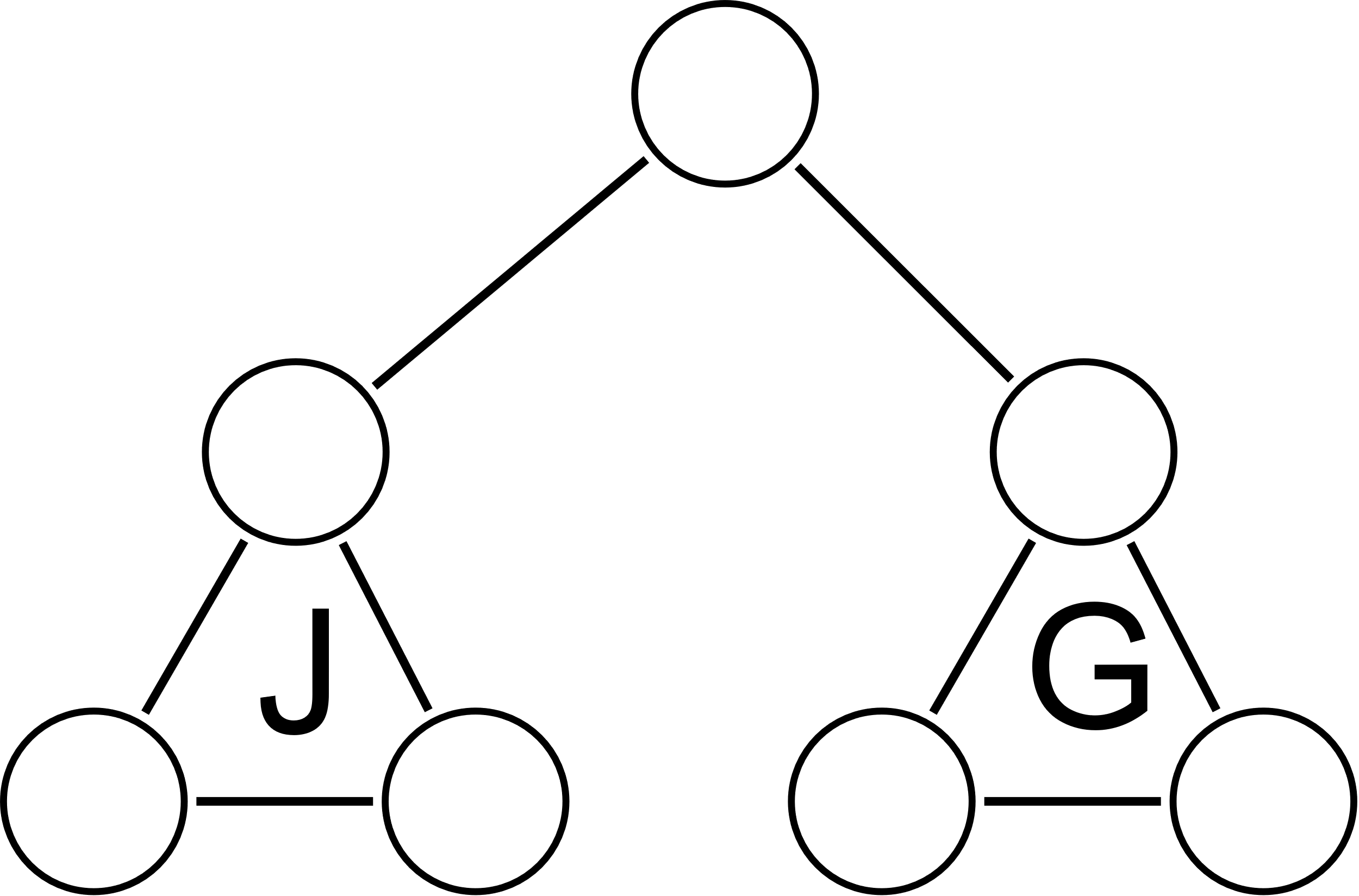 “Reliable AI from reliable data“
Founder: Enrico Rampazzo 
Email: enrico@jurisgraph.ai
Mobile: +971505080781
Enrico Rampazzo
Meet the founders
I have 13 years of experience as a full stack software engineer and have worked in different countries and industries, from Italy to UAE, from banking to embedded systems.
I have been interested in machine learning and AI since 2016 and have been experimenting with local LLMs for the last two years. In a way JurisGraph is a way to bridge my profession as a software engineer and my studies in international economics and law, and I can’t wait to make it a reality
2
Yiwern Lee
Meet the founders
I am a seasoned tax professional with expertise in international taxation across various regions. Succefully built-up regional tax functions, currently overseeing Middle East, Africa & Pakistan region's tax operations for ByteDance/TikTok.
I have a rich experience in business functions build-up for startup, committed to business/tax strategy in emerging economies, developing a high performing team, and ensuring a smooth running of business operations in a fast-paced environment. Experience in GST/VAT implementation in the GCC & APAC
3
Problem
Issue: Why is it time consuming to research legal materials? 

Pain point: 
(1) Manual research seems inefficient and costly. 
(2) Current cloud AI offerings do not reference 

Opportunity: Building a SaaS that can be integrated with your AI provider of choice or used completely on-premise
Solutions
Product: Jurisgraph is SaaS that can be used with your preferred cloud AI provider or with a fully on-premise solution to fulfill stringent data privacy constraints
Vision: To be the world's first platform delivering trustworthy AI chatbot assistance for sensitive and confidential projects
Mission: Transforming legal research through real-time automation, empowering insights across industries from real estate, finance/ tax, legal, labor to government sectors
Product overview
Product Features: Provide accurate answers grounded on official sources (legislation/ official guidance). If the question is outside of this scope the model simply declares it can’t answer rather than hallucinating. 

Development Stage: MVP, beta testing: an initial version of the product is available at https://jurisgraph.ai  , and it includes part of the UAE legislation on Corporate Tax Law 




Tech Stack: Java (Spring AI with Thymeleaf and HTMX), Neo4J (graph database), agnostic with regards to the LLM cloud providers: customers can use their existing subscription to OpenAI, Claude, DeepSeek etc.
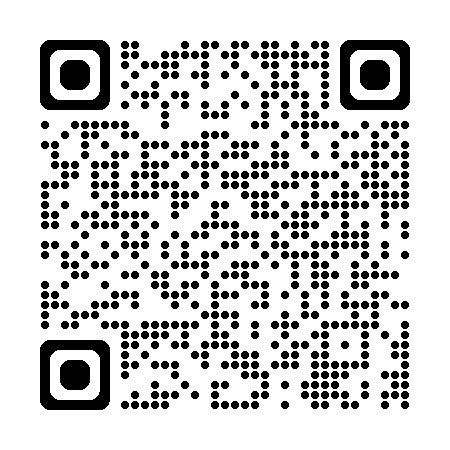 Market gap
Where can I find a reliable and secure AI-powered chatbot that enables professionals to conduct real-time legal analysis and cross-sector research—especially for P&C or multilingual cases?
7
Market size & opportunity
Source: See Sources slide
Legal Chatbots: The global legal chatbot market was valued at approximately USD 132.6 million in 2024 and is projected to reach USD 402 million by 2030, growing at a CAGR of 19.5% .
8
Market size &  opportunity
(1) TAM: $300M to $600M (Global market for legal chatbots/virtual assistants)
Consumer-facing chatbots (e.g., DoNotPay)
SME legal assistants (e.g., contract review)
Enterprise chatbots

(2) SAM: $100M
SMBs, B2C: Freelancers, smaller businesses, students, professionals. 
Specific vertical: Tax, real estate, labor law 
Geographic: UAE & GCC

(3) SOM: $1M
1% of SAM
Source: See Sources slide
9
Monetization model & pricing strategy
(1) On cloud plan 
Tier 0 : free with usage limits (backed by User’ LLM provider) but there’s a limit on how many requests User can perform on our knowledge base.
Tier 1 : Bring your own model (User decides which provider to use and how much to spend). We will charge “subscription fee” to cover our costs to keep the knowledge base up to date and add more perks. Pricing: $20/User/month
(2) On premise plan (Enterprise)
Target on B2B. PRD is done via open-source model, we install our knowledge base on the customer premises
Set-up/ installation fee: $10k to 20k
Subscription fee: $100/User/month 
IT maintenance fee (optional): $5k to 10k/ month 
Ad hoc consultation fee (optional) (e.g. self owned local data integrates with our knowledge base, in-house IT): $300/ hour
10
Competitive landscape
Source: see Sources slide
11
Financials
12
Financials (cont.)
Projections
Winning 60 users ( on cloud plan) & 3 clients (on enterprise plan) in year 2026, consistent sales growth of 40 – 45% from year 2026 to 2031
Key significant cost pertains to employee’s remuneration with 6 headcount projections consist of the following role: 
Junior Java/Spring developer
QA Tester
Operation, compliance, HR Manager
Business Developments Manager 
Marketing specialist 
Product Manager 
40% increase in total cost from 2026 to 2027, subsequently consistent increase of 20% from 2027 to 2031
13
Financials (cont.) - Capital assets
Similar to cost projections, 40% increase from 2026 to 2027, subsequently consistent increase of 20% from 2027 to 2031
14
Thank you
Enrico Rampazzo
+971 505080781
enrico@jurisgraph.ai 
Jurisgraph.ai
Sources
DeepSeek API pricing		https://api-docs.deepseek.com/quick_start/pricing 
OpenAI pricing			https://help.openai.com/en/articles/7127956-how-much-does-gpt-4-cost 
DoNotPay pricing		https://aihungry.com/tools/donotpay/pricing
DoNotPay legal issues		https://en.wikipedia.org/wiki/DoNotPay#Legal_action 
Harvey data sources (no GCC)	https://www.harvey.ai/products/knowledge 	
Harvey pricing (undisclosed)	https://tinyurl.com/ymut9hxx
16
Sources (cont’d)
Grandview Research on legal chatbots	https://tinyurl.com/3mz2nsrz 
Fortune Business Insight report (paywall)	 https://tinyurl.com/yc8d2nah
Precedence report on legal chatbots	 https://www.precedenceresearch.com/chatbot-market
17